Kesätyökysely kesätyöntekijöille2022
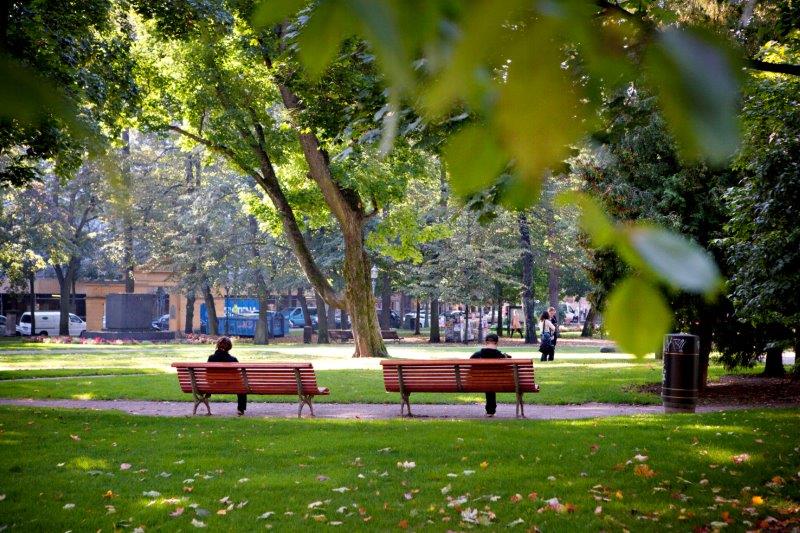 Kyselyn taustaa
Kunta- ja hyvinvointialuetyönantajat KT toteutti kesätyöpaikkatiedustelun kesätyöntekijöille touko-syyskuussa 2022. Tiedustelun vastausaika oli 18.5-5.10.2022
Tiedusteluun vastasi yhteensä 1975 kesätyöntekijää 115 kunnasta ja kuntayhtymästä.
Tiedustelussa kysyttiin kesätyöntekijöiden kokemuksia kesätyöpaikastaan.
Vastaajien ikä ja asema
Kesätyön kesto ja työskentely samalla työnantajalla aiemmin
Mistä sai tiedon kesätyöpaikasta?
Missä tehtävissä pääasiassa työskenteli
Kokemus työn sisällöstäKuinka hyvin seuraavat väittämät sopivat kokemukseesi tästä kesätyöstä?
Kokemus työyhteisön toiminnastaKuinka hyvin seuraavat väittämät sopivat kokemukseesi tästä kesätyöstä?
Kesätyökokemuksen vaikuttaminen tulevaisuuden opiskelu- ja/tai uravalintaan
SuosittelutodennäköisyysKuinka todennäköistä on, että suosittelisit kesätyöpaikan työnantajaasi ystävällesi tai tuttavallesi? (0 ei lainkaan todennäköistä – 10 erittäin todennäköistä)
0
2
3
4
5
6
7
8
9
10
1
Arvostelijat
21 %
34 %
Suosittelijat 45 %
eNPS 24
Keskiarvo 7,8
Nostoja avoimista kommenteista
Avoimista kommenteista lyhyesti
Myönteiset mieleen jääneet asiat
Hyvää työilmapiiriä ja mukavia työkavereita kommentoitiin todella paljon
Vastuun saaminen sopivassa määrin
Uuden oppiminen
Oman alan työkokemuksen kerryttäminen
Asiakaskohtaamiset nostettiin monessa kommentissa esiin positiivisina
Saatu palaute koettiin arvokkaaksi niin esimieheltä kuin muilta työyhteisössä sekä asiakkailta
Laajaa perehdytysjaksoa arvostettiin
Työn sisältöjä, mielekästä työtä, vaihtelevia työtehtäviä ja erilaisia työpäiviä kommentoitiin mielekkäinä asioina kesätyössä.
Kehitettävät asiat
Osa koki perehdytyksen liian suppeana ja ohjeita toivottiin myös kirjallisena
Palautetta toivottiin enemmän työn aikana, ei vasta kesätöiden päätyttyä.
Positiivisuutta ja kannustamista toivottiin lisää.
Palkkausta toivottiin paremmaksi joissain kommenteissa.
Henkilöstön määrä koettiin joissain paikoissa liian vähäiseksi 
Esimiehen toiminta nostettiin kehitettävänä asiana muutamissa kommenteissa. 
Työntekijän huomiointia toivottiin enemmän, esimerkiksi kysymällä miten kesätyössä menee.
Mitkä asiat jäivät kesätöistä mieleesi myönteisimpinä? Esimerkkejä avoimista kommenteista 1/2
Aivan ihanat työkaverit ja esihenkilö. Työyhteisö kannustava ja mukava. Myös asiakkaat olivat pääosin ihania.
Ammatillista kehitystä tulevat asiat.
Annettiin selkeät ohjeet ja palautetta tehdystä työstä, sekä vastuuta
Asiakkailta saatu positiivinen palaute ja kiitollisuus työtäni kohtaan
Att lära sig nya saker inför framtida yrke,att träffa vänliga framtida kollegor
Barnen som jag jobbade med gjorde arbetet värt det, aldrig tungt och arbeta med dem. Kollegorna likaså, de gjorde det kul att komma på jobb!
Erittäin mukava työyhteisö ja esimiehet, kannustava ilmapiiri. Opin paljon.
Esihenkilöiden ja työtovereiden positiivinen asenne sekä heiltä saatu myönteinen sekä rakentava palaute kesätyöjakson aikana.
Hyvä perehdytys ja kannustava ilmapiiri työpaikalla.
Hyvä perehdytys. Myös se, että perehdytyksessä painostettiin sitä, että saa ja täytyy kysyä, jos jokin askarruttaa. Oli kiva huomata sen pitävän paikkaansa. Kaikki auttoivat ja tarjosivat apua, jos heillä oli hiljaisempaa.
Hyvä työilmapiiri, minut otettiin vastaan samanarvoisena työntekijänä, mitään ei oletettu, mutta vastuuta silti sain samalla tavalla mitä pitkäaikaiset työntekijät. Kysyttäessä sain apua. Mielipiteelläni oli väliä työyhteisössä. Kannustava ja palautetta antava työilmapiiri. Huumori oli vahvasti läsnä työyhteisössä.
Hyvä työilmapiiri, yhteisössä oli mieluista työskennellä ja odotin aina innolla töihin menoa!
Ihanat työkaverit ja asiakkaat
Kannustava ilmapiiri
Kesätyöpaikka on ollut itselle todella mieluinen. Olen nauttinut työnteosta ja päässyt kehittämään ammatillista osaamista koulusta opitusta teoriasta käytäntöön. Olen saanut paljon itsevarmuutta omaan osaamiseni alaani liittyen sekä varmuuden, että opiskelen oikeaa alaa. Työympäristö on ollut kannustava ja apua saa aina kun tarvitsee ja voi varmistaa epäselvyyksiä muilta. Perehdytyksen jälkeen työn teko on itsenäistä ja saan tehdä itsenäisesti työtä omaan tahtiin.
Mitkä asiat jäivät kesätöistä mieleesi myönteisimpinä? Esimerkkejä avoimista kommenteista 2/2
Lasten kanssa leikkiminen.
Minut perehdytettiin työhön hyvin, minua kohdeltiin työyhteisössä tasa-arvoisena työntekijänä. Työpäivät menivät nopeasti ohi. Vapaa toiveita kuunneltiin ja toteutettiin.
Missään vaiheessa ei joutunut yksin, vaan sai tarvittaessa apua.
Perehdytys onnistui kivasti ja työ oli suunniteltu etukäteen kesätyöntekijää varten pehmeäksi alkavaksi.
Huumori kukkii positiivisesti työyhteisössä.
Monipuoliset työtehtävät
Mukava työilmapiiri ja mielenkiintoiset työtehtävät.
Mukavat työntekijät ja hyvä ilmapiiri.
Myönteinen ja kannustava työilmapiiri.
Oli mukavaa kuinka minullekin annettiin vastuuta ja minuun luotettiin
Oman alan töitä, joista sai hyvää kokemusta. Omaan ammattitaitoani ja näkemyksiäni arvostettiin. Hyvä ilmapiiri.
Omat onnistumiset.
Onnistuneet kokemukset työssä.
Opin paljon uusia asioita ja sain uusia kokemuksia sairaalamaailmasta.
Opin paljon uutta päiväkodin arjesta. Sain tehdä monenlaisia tehtäviä ja ottaa vastuuta. Oli mukavaa työskennellä eri ikäisten lasten kanssa. Lasten kanssa oli mukavaa eikä ollut lainkaan tylsiä päiviä.
Opin todella laajasti kesän aikana ja uskon hyötyväni tästä jatkossa.
Perehdytysjakso oli laaja ja antoi tarpeeksi aikaa tutustua materiaaleihin
Työyhteisö oli yksi parhaimmista missä olen koskaan ollut. Työpaikalla vallitsi kannustava ja myönteinen ilmapiiri. Sain myös valtavasti uutta oppia tuleviin koitoksiin.
Mitä asioita työpaikkasi kannattaisi kehittää työnantajana? Esimerkkejä avoimista kommenteista 1/2
Ainoa negatiivinen asia oli sisäilmaongelmat
Ajan varaaminen kunnolla perehdyttämiseen ja selkeä ohjaava henkilö, jonka kanssa asiat ehditään käydä rauhassa läpi. Ei turhaa toistoa henkilön vaihtuessa ja ajan tuhlaamista siihen, että asia jo käyty lävitse.
Alkuperehdytykseen panostaminen ja selkeyttäminen: yhteisiä käytäntöjä + osastokohtaiset perehdytykset. Työtehtävien karsiminen (esim. nesteiden tilaus ja purku) ja oikeasti panostaminen ja ajan mahdollistaminen kliiniseen farmasiaan myös vuodeosastoilla.
Alkuun perusasioihin perehdytys paremmin esim. leimaamiset, tunnukset, hr työpöytään ym. tutustuminen.
Antaa enemmän palautetta
Antaa selkeämpiä ohjeita ja perehdytystä työhön
Antaa vastuullisempia tehtäviä
Antaa välillä enemmän vastuuta kesätyön tekijöille/muille ohjaajille.
Bättre information om vad man ska göra, mera arbetsuppgifter
Ehkä keksiä erilaisimpia tehtäviä, sillä joillekin voi olla hyvin tylsää tehdä täysin samoja asioita päivästä toiseen
Ehkä selkeämpi tiedottaminen
Ei tule mitään mieleen.
Enemmän hoitajia!
Enemmän opastusta ja neuvoja työhön
enemmän palautteen antamista ja kannustamista
Enemmän resursseja jotta työyhteisö voisi paremmin
Esimiestoimintaa ja joustavuutta esimiehen puolelta.
Henkilökuntaa olisi hyvä saada lisää.
Hieman tarkemmat ohjeet työtehtävistä
Ilmapiiri työpaikalla ajoittain huono. Perehdytys vaihtelevaa. Osa perehdyttää hyvin ja osa ei perehdytä. Ohjeet, miten asioita tehdään ja toteutetaan ovat vaihtelevia ja se hankaloittaa työntekemistä ja osaamista. Osittain työpaikalla on myös kesätyöntekijöiden aliarvostamista ja ""mopottamista"". Työnantaja voisi haastatella kesätyöntekijöitä ja kysyä, missä on parannettavaa ja mikä työpaikalla toimii. Näin saisi kuvaa siitä, mitä voitaisiin parantaa, jotta työntekijöiden pysyvyys olisi parempi ja miten uusien työntekijöiden olisi mukava olla töissä.
Kaikki sujui niin hyvin, että on vaikea keksiä kehitettävää.
Kesätyöntekijät pitäisi ottaa avoimemmin vastaan.
Mitä asioita työpaikkasi kannattaisi kehittää työnantajana? Esimerkkejä avoimista kommenteista 2/2
Kiire pois ja lisää työntekijöitä.
Kunnon perehdytys uusille työntekijöille
Kysellä välillä työntekijältä että miten menee tai miten sinut on otettu mukaan työyhteisöön jne.
Lisää tekemistä kesänuorille
Läpinäkyvyyttä esimerkiksi työvuorolistojen kanssa. Monesti työvuorolistat oli ennen seuraavan listan alkamista jo valmiiksi suunniteltu ja "lukkoon" lyöty.
Meidän työpaikalla oli todella, todella kuuma kesän kuumimpina päivinä eikä ollut mahdollisuutta päästä viileään. Tästä myös valitettiin kesän myötä useamman kerran mutta asialle ei kummemmin tehty mitään. Ehkä ensi kesäksi sitten se kylmää puhaltava kone tms.
Monipuolisempaa työtä, eikä pelkkää samaa 3 viikkoa.
Nostaa palkkausta ja näin osoittaa arvostus haastavaa työtä kohtaan.
Ohjeita voisi antaa myös kirjallisena, se helpottaisi asioiden muistamista ja oppimista kun alussa tulee paljon uutta asiaa.
Olisi joku jolta voisi kysyä asioista ilman leimatuksi tulemista.
Olisi voinut perehdyttää paremmin työhön, esimerkiksi kertoa tarkemmin mitkä asiat ovat meidän vastuulla, sillä tuli monesta paikkaa vähän erilaisia ohjeita.
Olisin toivonut palautetta ehkä enemmän, vaikka sitä on tietysti vaikea saada muilta kuin asiakkailtani. Asiakkailtani sain positiivista palautetta toiminnastani.
Olla enemmän mukana kesätyöntekijän arjessa, kysellä kuulumisia jne. Sekä panostaa perehdytykseen enemmän kuin yhden päivän verran.
Olla ennakkoluuloton uusista kesätyöntekijöistä / olla muodostamatta tiukkaa mielipidettä uudesta kesätyöntekijästä heti parin päivän perusteella
Osittain selkeämmät ohjeistukset, jotka olisivat kaikkien tiedossa. Pääasiassa kaikki toimi erittäin hyvin.
Palautteen antaminen useammin uusille työntekijöille/kesätyöntekijöille
palautteen saaminen olisi hyväksi työssä kehittymiselle
Palkka korkeammaksi
Palkka tosi pieni verrattuna työn rankkuuteen
Perehdytys ja esimiehen lähityöskentely
Positiivisuutta ja kannustamista
Mitä muuta haluaisit kertoa kesätyöhösi liittyen? Voit kertoa vapaasti kesätyökokemuksestasi. Esimerkkejä avoimista kommenteista 1/3
Aivan liian nopea perehdytys vastuuseen nähden. Hieman myös epämääräisiä ohjeistuksia miten toimitaan milloinkin. Aivan liian vähän henkilökuntaa työn määrään nähden joka aiheuttaa näin opiskelijana pelkoa olla vastuussa potilaista kaiken työmäärän keskellä
Aivan mahtava paikka. Ei valittamista. Veikkaan kuitenkin, että tämä työyksikkö ei kuvasta koko organisaatiota.
Aluksi oli kauheat ennakkoluulot työstä, että se on kauheaa, mutta se olikin kivaa. Voisin mennä uudestaan, jos töihin ei otettaisi vaan henkilöitä, jotka eivät ennen ole ollut kaupungilla töissä.
Arvokasta työkokemusta opiskelemaltani alalta.
Det var jätte intressant och lärorikt att sommarjobba
Ehdottomasti parhaimmista kesätyöpaikoista missä olen ollut. Minua arvostettiin samalla tavalla kuin kaikkia työntekijöitä, eikä tullut semmoinen olo että olisin vain kesätöissä.
Esimiehet olivat todella mukavia ja joustavia! Kaikki oli helposti lähestyttävissä, ilmapiiri oli tosi hyvä ja ongelmanratkaisukeskeisiä.
Hyvä ja opettavainen kokemus, lähes joka päivä sai tulla hyvällä mielellä töihin. aion jatkaa keikkailua vielä kesätöiden loppumisen jälkeen :)
hyvä ja opettavainen kokemus. täällä oli kivaa ja hyvä ilmapiiri.
Ihan hyvä kesätyökokemus, antoi paljon työkokemusta ja laajensi osaamistani sekä toi paljon itsevarmuutta omaan tekemiseen ja taitoihin. Arvostan, että minunlaiselle kokemattomalle opiskelijalle annettiin mahdollisuus saada arvokasta työkokemusta. Työyhteisö oli mukava ja auttavainen, joskin hieman sisäänpäin lämpiävä.
Ihana kokemus oli, menisin mielellään uudestaan
Jag tycker att jag hade tur som fick den arbetsplats som jag fick, och att jag känner mig g mycket mer ansvarsfull och vuxen efteråt.
Jokainen työpäivä oli erilainen ja mielenkiintoinen ja opin paljon uutta lastenkasvatuksesta. Oli mukava ja avaava kokemus!
Jäi positiivinen kokemus, kaikki sujui hyvin ja töissä oli tosi mukava käydä. ❤️
Kahvitauot oli mukavia
Mitä muuta haluaisit kertoa kesätyöhösi liittyen? Voit kertoa vapaasti kesätyökokemuksestasi. Esimerkkejä avoimista kommenteista 2/3
Kaiken kaikkiaan positiivinen fiilis päällimmäisenä, uuden oppimisen määrä aivan valtava, tästä on hyvä jatkaa eteenpäin.
Kaiken puolin mukava kesätyö. Itse työn opin työtä tehdessäni, mutta opin nopeasti. Erityisesti mieleen jäi mahtavat työkaverit, jotka ottivat hyvin vastaan ja apua annettiin puolin ja toisin. :)
Kaikin puolin mukava kuukausi, jonka aikana opin tästä ammatista sekä sosiaalisista kanssakäymistilanteista.
Kaikinpuolin hyvä kokemus vaikka täydellisiä työpaikkoja ei olekaan. Mutta täällä on kiva tehdä työtä ja tulen mielelläni uudestaan.
Kesä oli ihana ja opettavainen, mutta myös työläs ja stressaava/kuormittava.
Kesäni oli ihan huikea!! Osittain jopa herkistyi kun työt loppuivat ja odotan pääseväni uudestaan töihin. :)
Kesäsijaisuuden jälkeen sain uuden sijaisuuden eli työt jatkuvat.
Kesätyö kokemukseni oli erittäin positiivinen. Nautin itse työstä ja koin hallitsevani työtehtävien hoitamisen hyvin. Työyhteisö oli ihana ja kaikki auttoivat aina kun oli kysyttävää.
Kesätyö oli ihan mukavaa, mutta mielestäni ei ole kovin reilua, että kesätyöläiset tekevät täysin samoja työtehtäviä ja yhtä paljon kuin vakituiset työntekijät. Palkka on kuitenkin miltein puolet pienempi kuin vakituisilla työntekijöillä.
Kesätyö oli kaiken kaikkiaan todella antoisa kokemus, ja olen erittäin kiitollinen tästä mahdollisuudesta.
Kesätyö oli kesän parhainpia kokemuksia. Työssä tutustui uusiin ihmisiin ja oppi uusia asioita.
Kesätyö oli kiva kokemus sillä opin uusia asioita ja työryhmämme oli kannustava ja mukava.
Kesätyökokemukseni minun mielestä oli todella hyvä sekä palkkakin oli hyvä
Kesätyökokemukseni oli oikein mukava ja positiivinen kokemus.
Kesätyökokemukseni oli todella positiivinen. Koen oppineeni kesätyössäni todella paljon. Työilmapiiri on hyvä ja kannustava, mutta asioista sanotaan myös suoraan.
Mitä muuta haluaisit kertoa kesätyöhösi liittyen? Voit kertoa vapaasti kesätyökokemuksestasi. Esimerkkejä avoimista kommenteista 3/3
Kesätyökokemus oli todella hyvä, ylitti kaikki odotukseni. Aion varmasti hakea uudelleen töihin kyseiseen paikkaan.
Koen oppineeni paljon ja koin useasti onnistumisen ja innostuksen hetkiä työssäni.
Kokemuksena se oli upea. Sain parhaimman mahdollisen työnantajan ja työpaikan. Ilmapiiri oli ihana ja kaikki ottivat minut vastaan avomielisesti.
Kokemukseni kesätöissä oli erittäin myönteinen. Viihdyin hyvin työpaikalla. Työ oli myös hyvä opintojeni kannalla, sillä opin lisää ja sain hyvää kokemusta.
Mielestäni työkokemus oli mukava ja varmasti hyödyllinen tulevaisuutta ajatellen.
Mielestäni tämä oli opettava kesätyöjakso
Olisi mukavaa saada tieto kesätöihin pääsemisestä paljon aikaisemmin.
Olisi ollut mukava nähdä kasvotusten edes kerran oman esimieheni kanssa. Luottamussuhde jäi puuttumaan.
On ollut antoisa ja mielenkiintoinen kesä.
Palkka voisi olla suurempi siihen nähden kuinka paljon ja tehokkaasti tein töitä.
Paras kesätyöpaikka, missä olen ikinä ollut. Joka päivä menin mielelläni töihin.
Sopivan mittainen työjakso ja sopivat työpäivät, työtehtävät olivat suurin piirtein samat joka päivä. Työ oli hieman tylsää mutta kevyttä, kesätyöksi sopivaa. Työstä ei jäänyt mikään painamaan mieltä ja kokemus oli ihan hyvä, mutten kuitenkaan menisi samaan työhön uudelleen.
Tehtäviä voisi olla myös niin että niissä olisi vaihtelevuutta ja vastuita joita vakituisilla työntekijöillä on.
Tykkäsin yksiköstä, jossa olin töissä. Olin vertainen työntekijä, enkä vain opiskelija
Viihdyin hyvin ja voi olla että tuleva työurani suuntautuu tänne.
Viihdyin töissä hyvin ja kokemukseni oli myönteinen
Yleisesti ottaen todella mielenkiintoinen ja motivoiva tulevaisuutta varten oleva kesätyö.